CELTIC-NEXT Project Proposal Pitch5th  of October 2023, Online
Your Logo
<Name of proposal>
<Name and affiliation of presenter>
<e-mail of presenter>
13/09/2023
Proposal, Name, Affiliation, E-mail
1
Your Logo
Teaser
1 slide: 
What is the main benefit of the idea/proposal?
What makes the added value?
Why should I participate in the project?
13/09/2023
Proposal, Name, Affiliation, E-mail
2
Your Logo
Organisation Profile
1 slide: 
Very short info about the profile of your organisation
13/09/2023
Proposal, Name, Affiliation, E-mail
3
Your Logo
Proposal Introduction
1 slide: 
Short info what the idea/proposal is about (vision, motivation, content)
Please include a picture describing your idea
13/09/2023
Proposal, Name, Affiliation, E-mail
4
Your Logo
Proposal Introduction
1 slide: 
Short info on expected outcome, impacts, schedule typical project duration 36 month
13/09/2023
Proposal, Name, Affiliation, E-mail
5
Your Logo
Partners
1 slide: 
Existing consortium, involved countries.
Expertise, profiles and types of partners you are looking for.
13/09/2023
Proposal, Name, Affiliation, E-mail
6
Consortium Building Session
From  6-11th of  October we will schedule follow-up sessions for your new project idea. Please share your availability as soon as possible but at the latest by Friday 29th of  September 2023 before 5 pm through this poll: https://polls.eurescom.eu/CELTIC-Consortium-Building-Sessions-Autumn-Call-2023/
Use your Proposal name, name (email, optional)

This session will be announced to the audience for you.
13/09/2023
Proposal, Name, Affiliation, E-mail
7
Your Logo
Contact Info
For more information and for interest to participate please contact:
Name and affiliation
E-Mail
Telephone
Postal Address
Web (if available)

Presentation available via:
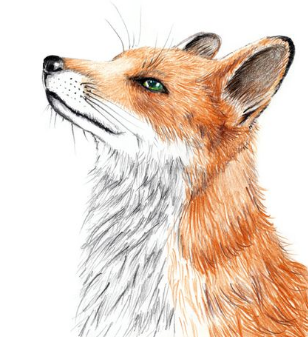 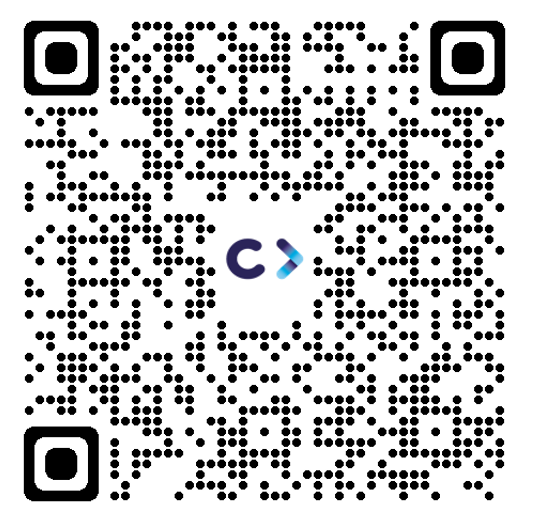 13/09/2023
Proposal, Name, Affiliation, E-mail
8